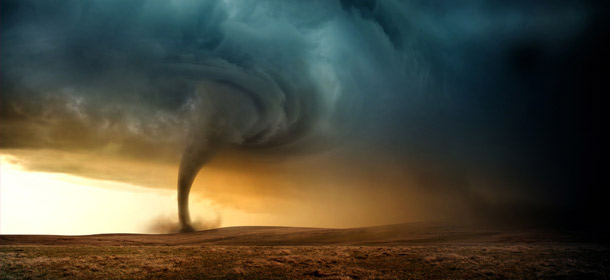 XIII MEĐUNARODNI SIMPOZIJUM
Upravljanje katastrofalnim rizicima i održivi razvoj
Najveće katastrofalne štete u poslednje dve dekade
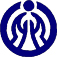 Dr Dragica Janković Kompanija Dunav osiguranje, Beograd
MSc Nataša Tešić Fakultet poslovne ekonomije Bijeljina
Univerzitet u Istočnom Sarajevu
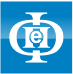 Aranđelovac, jun 2015.
Katastrofa je događaj u kojem se društvo u celini suočava sa velikim ljudskim i materijalnim gubicima za čija prevazilaženja su potrebna vanredna sredstva i veštine.
Primarne opasnosti
Prirodne katastrofe
Katastrofalni
događaji
Sekundarne opasnosti
Katastrofe izazvane
čovekovim delovanjem
Primarne opasnosti: zemljotresi, uragani, snežne oluje itd.
Sekundarne opasnosti: poplave, poplavni talasi, klizišta, tornada, šumski požari itd.
Katastrofe izazavane čovekovim delovanjem: požari, eksplozije, teroristički napadi, vazduhoplovne, železničke i brodske nesreće, kolapsi zgrada i mostova, nesreće u rudnicima itd.
Da bi se neki štetni događaj klasifikovao kao katastrofalan, neophodno je da očekivane štete, ukupni gubici ili broj žrtava prevaziđu odgovarajuće, unapred definisane pragove, npr:- Pomorske katastrofe: ukoliko osigurane štete iznose najmanje 19,6 miliona USD, - Vazduhoplovne nesreće: ukoliko osigurane štete iznose najmanje 39,3 miliona USD, - Drugi štetni događaji: ukoliko osigurane štete iznose najmanje 48,8 miliona USD ili ukoliko ukupan ekonomski gubitak iznosi najmanje 97,6 miliona USD. - Štetni događaj se svrstava u katastrofalan i ukoliko za posledicu ima najmanje 20 smrtnih slučajeva, 50 povređenih lica ili gubitak doma za najmanje 2.000 ljudi (Swiss Re, Sigma No. 2, 2015).
Najskuplje katastrofalne štete za osiguravajuću industriju u poslednje dve dekade
Iz prethodnog se mogu izvesti zaključci:
Izloženost rizicima globalnog karaktera, koji poseduju potencijal da se pretvore u katastrofalne događaje, sve  više se povećava.
I
Broj katastrofalnih događaja u periodu od 1970-2014. godine
Faktori koji najviše doprinose rastu katastrofalnih šteta su, pre svega:
ubrzan ekonomski rast zemalja u razvoju,
povećanje svetske populacije, 
urbanizacija u priobalnim područjima,
sve veća učestalost prirodnih nepogoda.  

Tokom proteklih 10 godina živote je izgubilo preko 700.000 ljudi, povređeno je više od 1,4 miliona, a oko 23 miliona je ostalo bez doma. Ukupno, više od 1,5 milijardi ljudi na neki način je bilo izloženo uticajima katastrofalnih događaja.

Godina u kojoj su zabeleženi najveći ekonomski gubici prouzrokovani katastrofalnim događajima u svetu je 2011. Procenjeno je da je ukupna šteta iznosila oko 403 milijarde USD.
Najskuplja katastrofa iz ugla osiguravajuće industrije rezultat je uragana „Katrina“ koji je 2005. godine pogodio južnu obalu SAD-a. Ukupan ekonomski gubitak je dostigao visinu od približno 1% američkog BDP-a, dok su osigurane štete iznosile oko 10% ukupne godišnje premije neživotnog osiguranja na tržištu SAD-a.

U 2014. godini u svetu je registrovano 336 događaja sa katastrofalnim posledicama, od čega se 189 odnosilo na prirodne katastrofe.

2014. godina je treća godina za redom u kojoj su osigurani gubici ispod dugogodišnjeg proseka. Izdvojila su se tri katastrofalna događaja sa značajnim osiguranim štetama: jako olujno nevreme praćeno gradom u SAD (2,9 milijardi USD) i u Evropi (2,2 milijardi USD), te snežna oluja u Japanu (2,9 milijardi USD).
U 2015. godini, desio se zemljotres u Nepalu, u kome je život izgubilo preko 5.000 ljudi, a povređeno je preko 10.000. Potpuno je uništeno preko 70.000, a oštećeno preko 600.000 kuća. U toplotnom talasu, koji je pogodio Indiju, život je izgubilo preko 2.500 ljudi. Najugroženiji su najsiromašniji slojevi stanovništva.
Najviše ljudskih žrtava podnose zemlje u razvoju dok su najveće osigurane štete prisutne u razvijenim zemljama

Između 30% i 55% svih katastrofalnih događaja dogodi se na teritoriji Azijskog kontinenta (geogradfski položaj).

Prema broju žrtava, Azija je ubedljivo na prvom mestu, sa udelom u broju žrtava katastrofa koji se kreće između 51% i 97%.
II
U 40 najvećih katastrofa u pogledu žrtava tokom perioda od 1970-2014. godine samo 4 puta se pojavljuje neka od razvijenih zemalja (dva puta Japan, jednom Francuska i jednom zemlje zapadne i srednje Evrope).

Sve katastrofe koje su izazvale preko 100.000 žrtava (bilo ih je šest) desile su se u nekoj od zemalja u razvoju. 

Broj ljudskih žrtava izazvanih katastrofalnim događajima u periodu 
od 1970-2014. godine
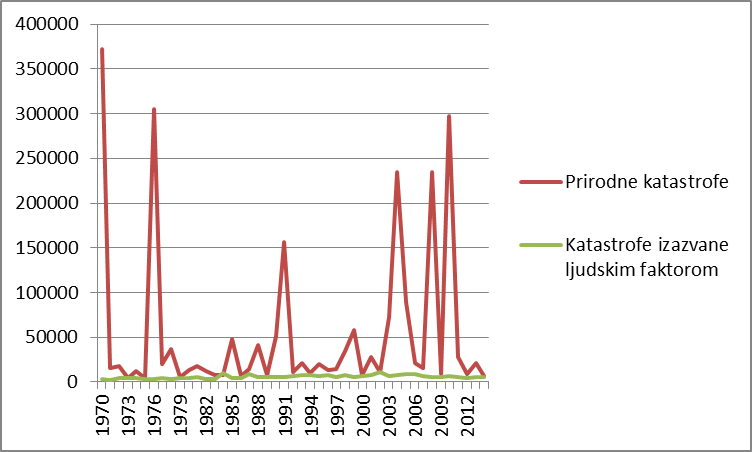 Faktori koji neminovno dovode do izraženijeg broja žrtava u nerazvijenim zemljama su između ostalog sledeći:
 
- Nedovoljan resursni kapacitet za preduzimanje preventivnih mera.
- Manje raspoloživih sredstava za saniranje katastrofalnih posledica.
- Zastareli i nedovoljno bezbedni konstrukcijski standardi, te nekontrolisano naseljavanje.
- Neadekvatna kontrola radnih uslova i modaliteta korišćenja transportnih sredstava.
Materijalne štete i osigurane štete su najveće u najrazvijenijim zemljama (Severnoj Americi i Evropi).
Tokom perioda od 2000. do 2014. godine, Severna Amerika i Evropa čak 12 puta zauzimaju zajedno prva dva mesta u pogledu visine osiguranih šteta.
Međutim i  kod najrazvijenijih zemalja ogromna je razlika između stvarnih i osiguranih šteta.

Osigurani i neosigurani gubici u periodu od 1970 do 2014. godine (milijarde USD)
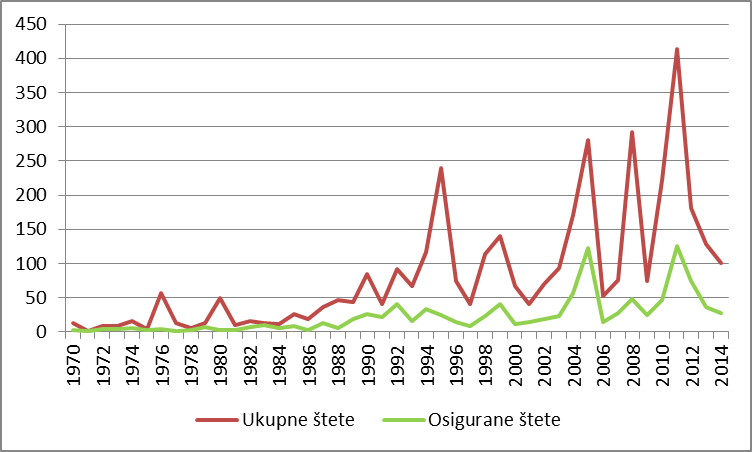 Katastrofalne štete u Srbiji
III
U maju 2014. godine Srbiju su zahvatile katastrofalne štete od poplava. Materijalna šteta u Srbiji je procenjena na oko 4,5% BDP zemlje, odnosno  1,5 milijardi evra.

Naknada štete po osnovu osiguranja je znatno manja i iznosi svega 38,3 miliona evra, odnosno svega 0,1%  BDP Srbije. 

Od ukupno isplaćene naknade štete po osnovu osiguranja od majskih poplava u Srbiji, na teret osiguravača palo je 30,8% ukupno isplaćenog iznosa.
Najveće društvo za osiguranje u Srbiji, koje je isplatilo oko 1/3 ukupnog iznosa naknade šteta od poplave je u 2014. godini imalo merodavni tehnički rezultat na vrsti osiguranja 08 Osiguranje od požara, gde je kao dopunski rizik i rizik poplava, bez efekta reosiguranja 115,09%, a sa uključenim efektima reosiguranja 72,23%.
Katastrofalne štete su poseban izazov za društvo, državu i osiguravače. Za osiguravače zbog frekvencije, intenziteta i visine štete, jer teško mogu da predvide očekivane štete.Posledice katastrofalnih šteta su obrnuto proporcionalne njihovoj frekvenciji.Kao najefikasnija, ocenjuje se zaštita koju pružaju udruženi država i osiguravači, jer obezbeđuju preventivno delovanje, stabilnost sistema, znanje i tehnologiju, diversifikovan portfelj, konkurenciju i sve uz razumna fiskalna davanja.
IV
HVALA NA PAŽNJI!